An Overview of (some) Active-object Languages
Ludovic Henrio – CNRS/I3S – Scale project(Sophia Antipolis -- France)FM4CPS Workshop – Sophia Antipolis
Sept 2017
Introduction
Actors and active objects
Programming languages for distributed and concurrent systems
Safe and easy programming

About this talk:
Presentation “by feature” rather than “by language”
Not all combinations of features are possible or interesting
Actors and Active Objects General Principles
Principles
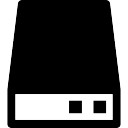 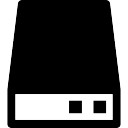 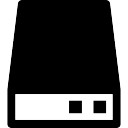 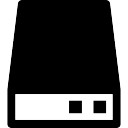 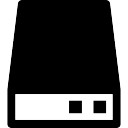 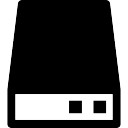 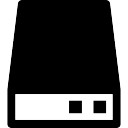 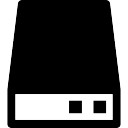 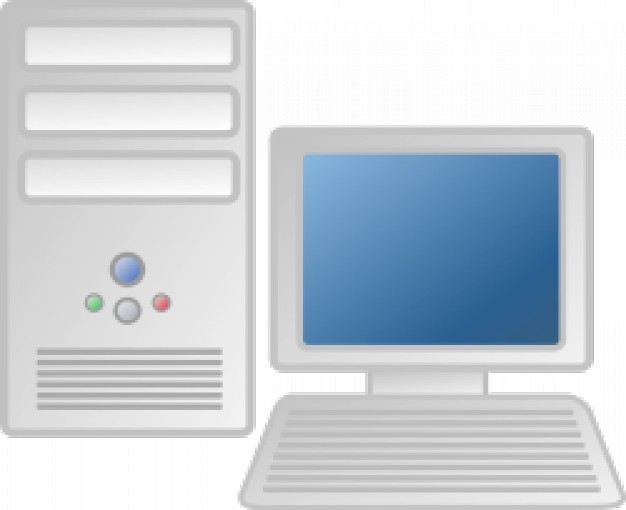 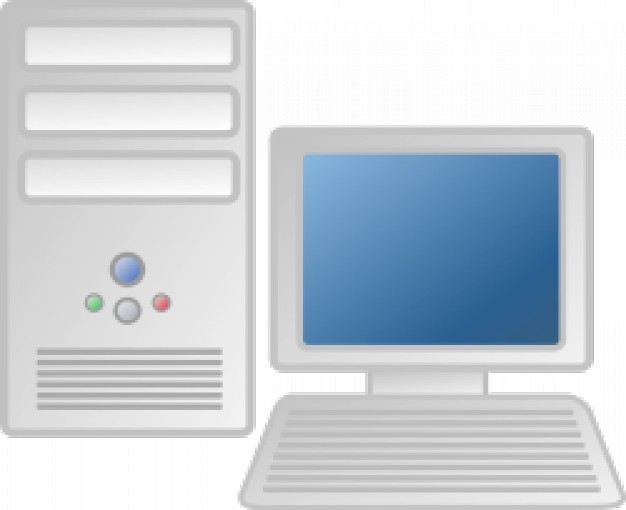 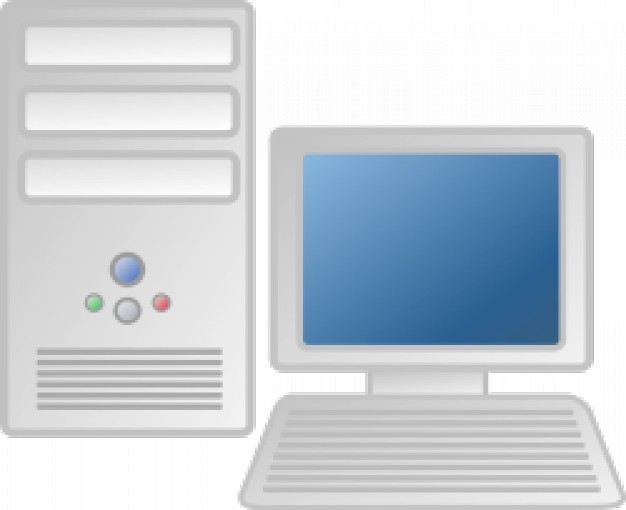 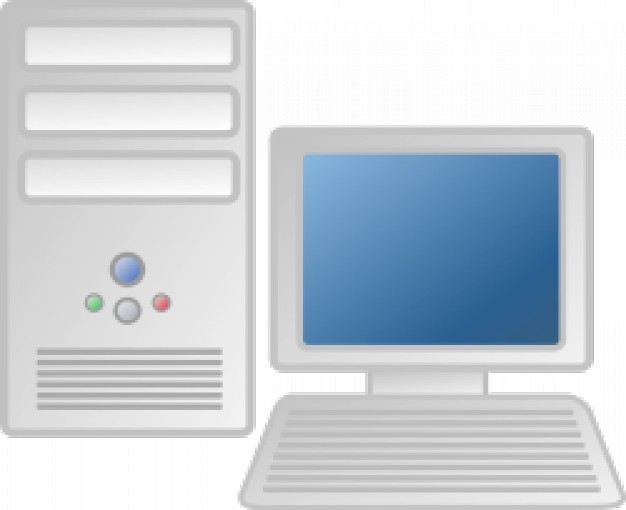 An actor does one thing at a time.
No parallelism inside an actor.
……….
……
……
…….
……..
……….
……
……
…….
……..
……….
……
……
…….
……..
……….
……
……
…….
……..
Erlang
Rebecca
Jcobox
ProActive/ASP
Akka
Encore
Salsa
ABS
Creol
Joelle
Orleans
Scala actors
Principles: actor communication
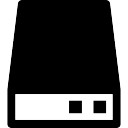 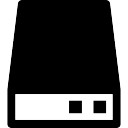 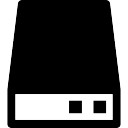 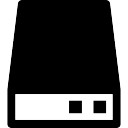 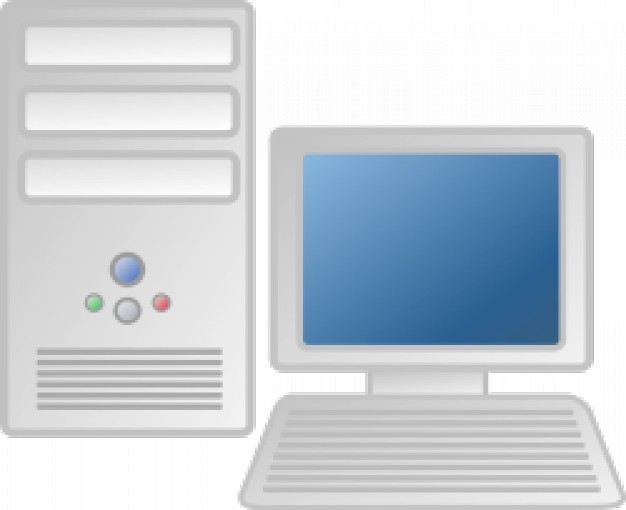 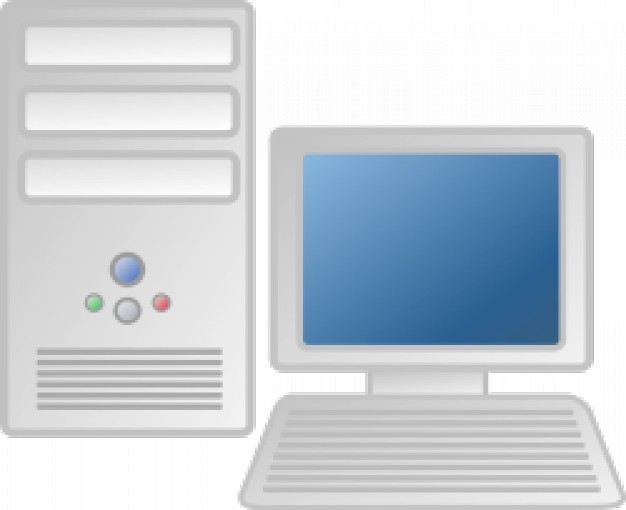 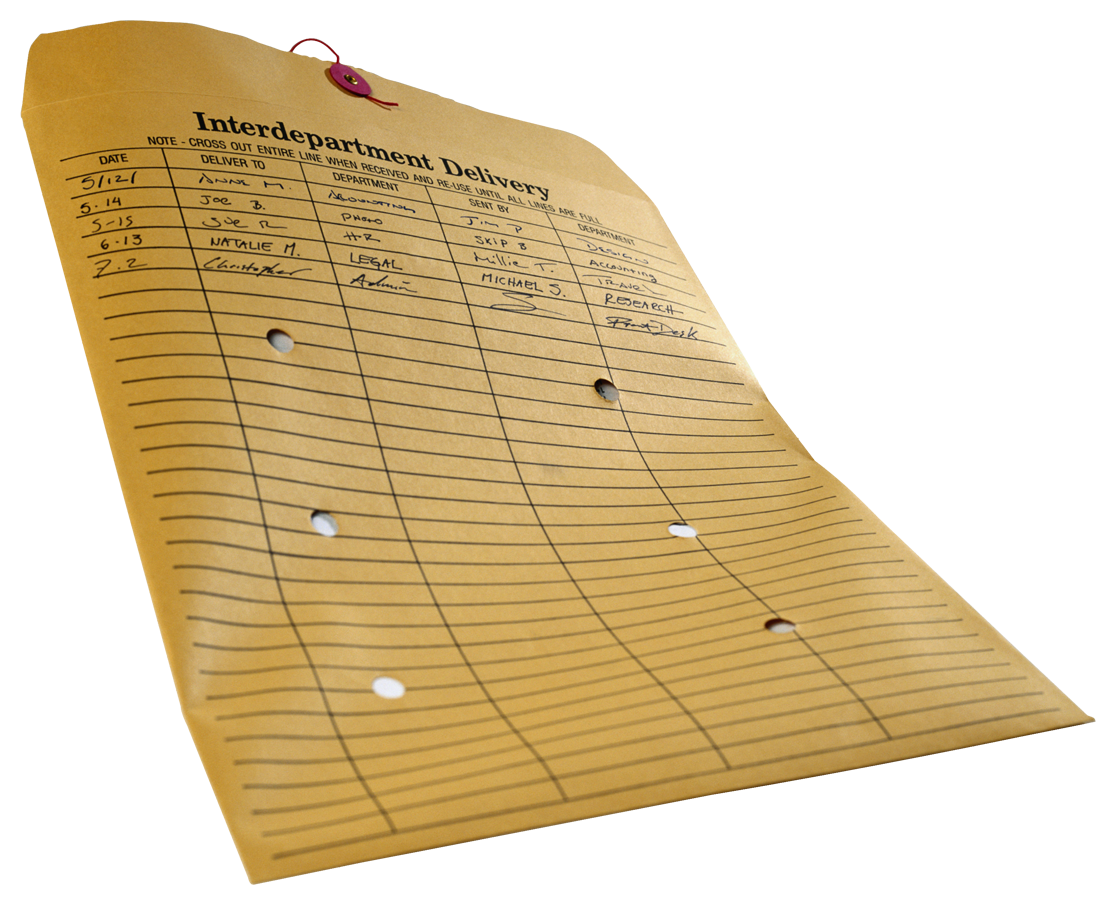 ……….
……
……
…….
……..
……….
……
……
…….
……..
Principles: replying to an external request
I will reply later
Here is the result
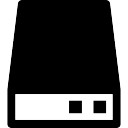 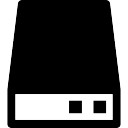 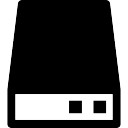 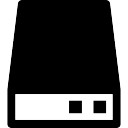 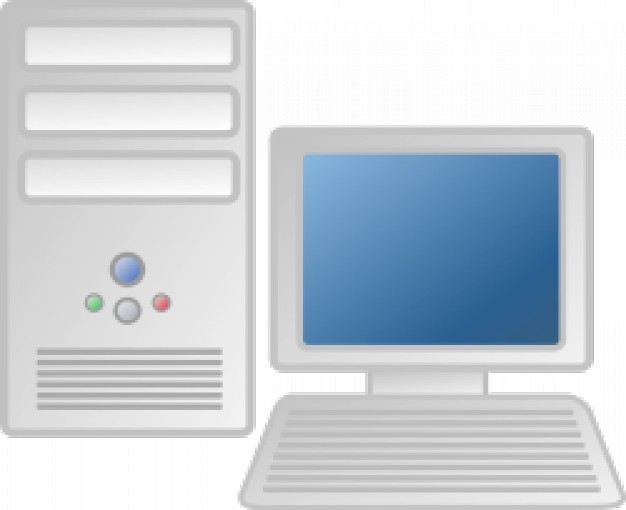 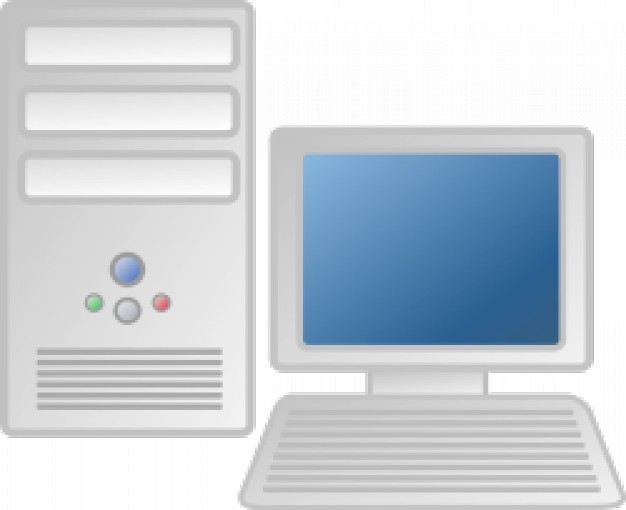 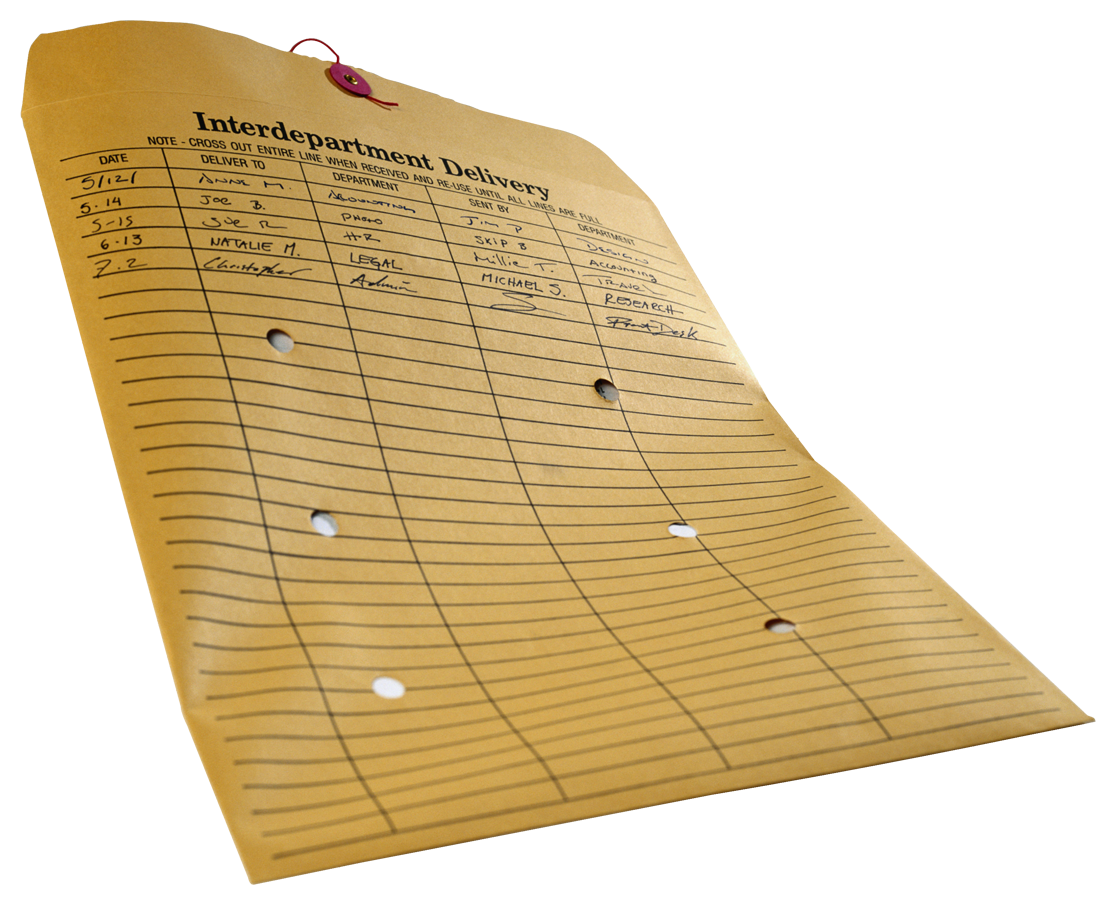 Future
……….
……
……
…….
……..
……….
……
……
…….
……..
Actors or active objects?
Actors were here first
Active objects can be seen as an adaptation of the actor model to OOP:
Communication = method invocation
Use future to deal with method result
Nowadays the distinction is much less clear, e.g.:
Akka has both actors and active objects (OO language)
« Akka Typed Actors is an implementation of the Active Objects pattern. Essentially turning method invocations into asynchronous dispatch …. »
ABS
Here: focus on active objects (mostly)
[Speaker Notes: TODO: add usual shift of terminology : 
message send = method invocation
Service
Object = actor
Method result = future]
Criteria 1: Which Objects are Active?Have a « thread »?Can be accessed from any object?
1 – ALL objects are actors (uniform model)
AO A
AO B
Creol, Rebeca, …
Actors do not share memory
Used in modelling languages / verification tools
A lot of parallelism
Very convenient abstraction
Scaling might be an issue (non-trivial implementation)
Data localisation?
2 - Some objects are active, other passive (non-uniform)
ProActive, Joelle
No data shared
Closed to real implementation, programmer can control granularity, convenient for distribution (RMI)
Consistency issues, useless copies can be inefficient
Request invocation
a
b
result=beta.foo(b)
foo
ASP
3 – Object groups (COGs / Cobox / …)
Jcobox, ABS
All objects are accessible from any objects, 
They receive asynchronous invocations 
All objects in the same Cobox/COG share a single thread 
a single object is active at a time (in a cog)
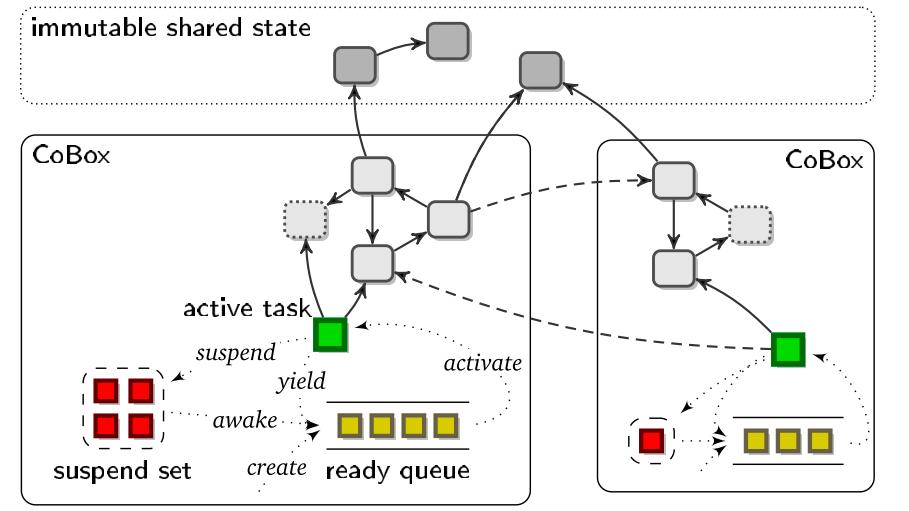 JCobox
Convenient abstraction, easy reasoning
no problem of consistency
Scaling might be an issue (non-trivial implementation)
Distribution is difficult (addressing)
Criteria 2: What happens inside an activity?
1 – One thread at a time, non-interrupted
ProActive, Rebeca, actors
The handling of a message runs until completion
Easy to reason about 		(no interleaving), 
The local behaviour is sequential
Can deadlock if any other form of synchronization (e.g. futures)
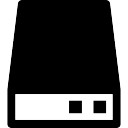 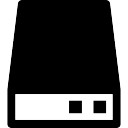 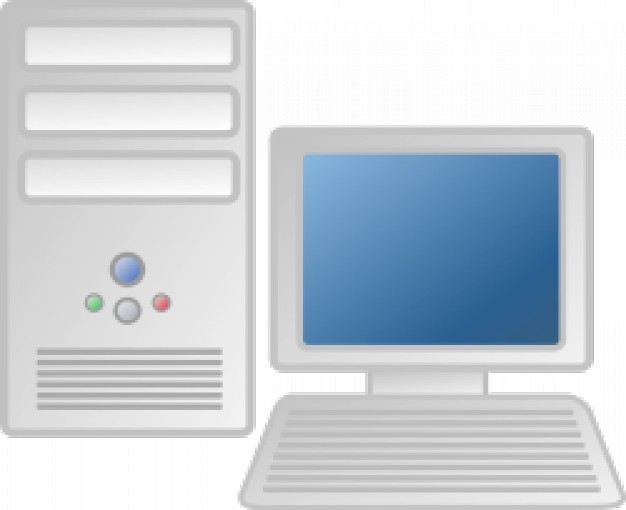 ……….
……
……
…….
……..
2 - Cooperative multithreading
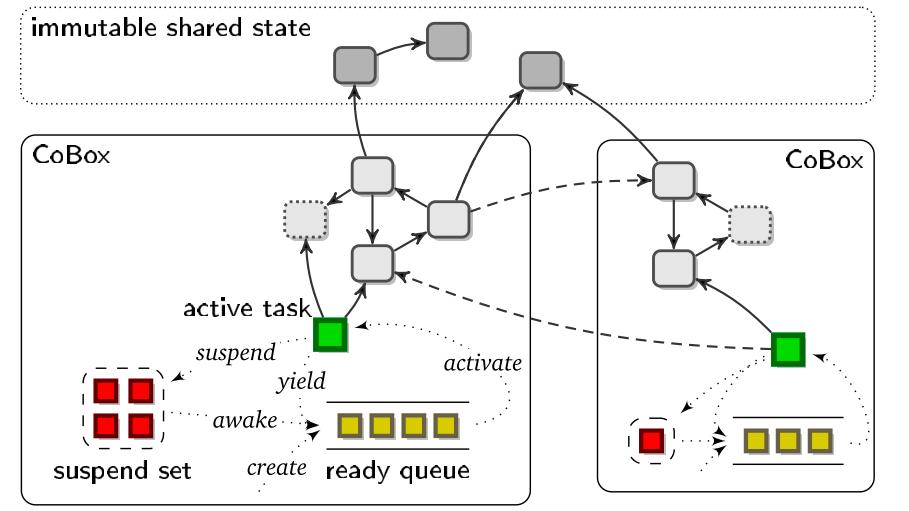 Creol, ABS, and Jcobox
All requests servedat the same time
But only one thread active at a time
Explicit release points in the code (await for a future)
More difficult to program: less transparency
More or less deadlock-free if programmed “correctly”
Possible interleaving of thread (no data-race but local race-conditions)
Complex race-conditions if not programmed “correctly”
JCobox
Conflict!
3 – Local multithreading
IDEA: partially remove the single-threaded constraint of the actor model:
Allow the creation of several threads inside an actor
Controlled and localised parallelism
Two directions
Parallel service of requests
Intra-request parallelism
3 – Local multithreading I: Multi-active objects
Mixes local parallelism and distribution 
Execute several requests in parallel but in a controlled manner (compatibility)
Efficient local parallelism(less copy) 
less deadlocks (blocked threads)
Data races possible, if wrong compatibility
The programmer defines compatibility annotations
join()
Provided add, add and monitor are compatible
add() {
…
… }
monitor(){…
… }
add() {
…
}
MultiASP
3 – Local multithreading II: Parallel combinators in Encore
Collection of asynchronous operations and values
With synchronisation and parallel primitives to compose them (pipeline, combine and compose parallel workflows)
Some local parallelism restricted to synchronisation aspects (~skeletons); inside a single message handling
Add rich synchronization patterns
Well integrated with active objects: futures, asynchronous mehtod calls
Multithreading is more 
restricted than multiactive
objects
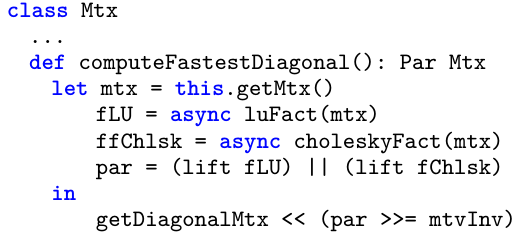 Encore
Criteria 3: Operations available on Futures
Futures in actors?
Originally, in actors, there is no “future”
Communication is message sending without result
Sending result is triggered by an explicit callback
No deadlock (no synchronization)
Inversion of control (programming more difficult, no synchronization)
Need to encode the callback

Often futures are added to actor frameworks (e.g. Akka)
Explicit future handling
wait: check + release thread? (cooperative multithreading)
get: access the future value







handle in lambda(fut): A handle component y h x associates a handle y to a future x, so that y can be used to assign a value to x.
COG
COG
obj
A a = new cog A();
B b = new cog B();
b!foo(a);b!foo(a);
obj
obj
obj
obj
obj
ABS
foo(A a) {
  Fut<V> vFut = a!bar(p);
  await vFut?;
  V v = vFut.get;
}
foo(A a) {
  Fut<V> vFut = a!bar(p);
  await vFut?;
  V v = vFut.get;
}
Asynchronous futures
In Encore: 
Future chaining 
« ~> » registers a callback anonymous function that will be executed when the future is available

In ambientTalk and Akka
No synchronization: a call on a future is an asynchronous invocation / an asynchronous continuation
No deadlock (no synchronization)
	Kind of automatic callback
Inversion of control (less intuitive, no synchronization)
Implicit futures
In ProActive
Future created automatically upon asynchronous invocation -- method call on an active object.
No future type
No explicit future operation
First class futures
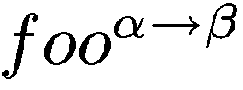 First Class Futures and wait-by-necessity
ASP
a
b
f
delta.snd(result)
d
Transparent
Data-flow synchronization: efficient and less deadlocks
Difficult to know where futures are 	 to find deadlocks
result.check()
WBN
A word on transparency
What can be transparent/explicit?
Asynchronous method calls
o!m() in ABS and Encore – versus o.m()
o.m() in ProActive – is o an active of passive object?
Futures
In ABS: Fut<int> f = o!m() ; await f? ; x=f.get ; x.foo()
In ProActive: x=o.m(); x.foo()
Conclusion: Two results
From Modelling to Systematic Deployment of Distributed Active Objects
Systematic translation of cooperative active objects into multi-threaded active objects
Instantiation on ABS and ProActive specifically
Faithful simulation
Show the expressiveness of multiactive objects 
Show the differences between active object languages   ≠semantics for future	access
SHALLOW TRANSLATION
1
1
ABS requests
MultiASP requests
1
1
ABS COGs
MultiASP activities
1
1
ABS objects
MultiASP objects
+ copies
1
1
ABS futures
MultiASP futures
26
Deadlock analysis for transparent futures (with Uni Bologna)
Behavioural types were used to statically find deadlocks in ABS
Extension to transparent first-class futures is not trivial
Because of the data-flow nature: an unbound number of method behaviours may have to be unfolded at the synchronization point
We exhibit an analysis for transparent futures
Harder than for explicit futures
Even more useful as deadlocks are more difficult to find manually
Latest news and current/future directions
A survey paper 
De Boer, Serbanescu, Hähnle, Henrio, Rochas, Chang Din , Broch Johnsen, Sirjani, Khamespanah, Fernandez-Reyes, Mingkun Yang
To be published in ACM Computing Survey

ABS as a programming language (not only modelisation, more efficient implementations) (CWI + ?)
Encore being developed (Uni Uppsala + others) 
Study on the different possible semantics and type systems for futures. (ongoing – I3S)
+ Numerous directions in verification and formal methods (Uni Oslo, Uni Madrid, TUD)
Formalisation: Theorems and Proofs
Theorem #1: The translation simulates all possible ABS executions 
Theorem #2: A reduction of the translation corresponds to a valid ABS execution
Proof
Weak simulation
Silent actions (not observable)
MultiASP
Async. call
≈
Sync. call
silent 
actions
Async. call
Return sync.
ABS
Assignment
30
Futures: Dataflow synchronization≠ explicit (control-flow) synchronization
Restriction for Theorem #1 (The translation simulates all possible ABS executions)
A future value cannot be a future (too strong restriction)
Not observable in MultiASP
Simulation is impossible




In ABS one can observe the end of a method execution, in ASP one can only observe the availability of some data
≠
fut( f, f ’ )
fut( f, ⏊ )
fut( f ’, ⏊ )
ABS fut(name, value)
31
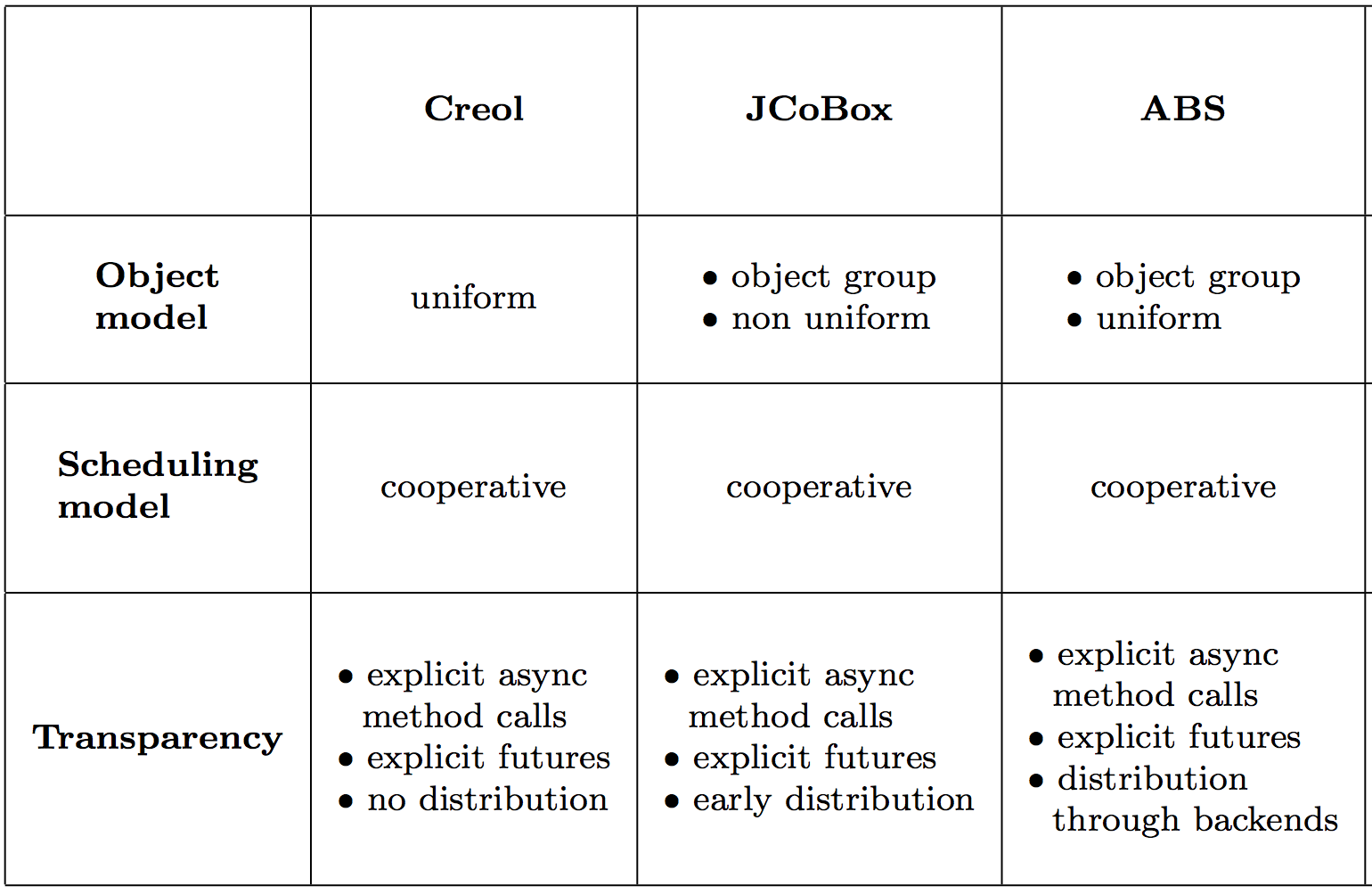 Some dimensions to compare them
Degree of synchronisation: Futures, Communication timing, cooperative scheduling, multi-threading
Degree of transparency: What is exposed to the programmer? Futures, active objects, synchronous vs. Asynchronous invocations
Data sharing and communication